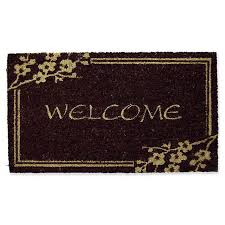 ‡invbv cvifxb
সহকারী শিক্ষক
cvskv cvBjU evwjKv উচ্চ বিদ্যালয়
cvskv,ivRevox
অষ্টম শ্রেণিঃ গণিত ▼ একাদশ অধ্যায়ঃ তথ্য ও উপাত্ত
বিষয়বস্তুঃ গাণিতিক গড়
সময়ঃ 3৫ মিনিট ▼তারিখঃ 21/07/2020
[Speaker Notes: স্লাইডটি হাইড করে রাখা হয়েছে।]
প্রত্যেক প্রকার আমের মোট ওজন কত?
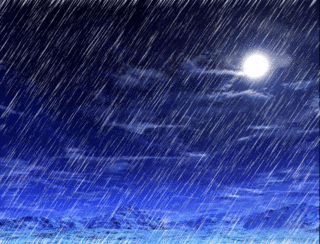 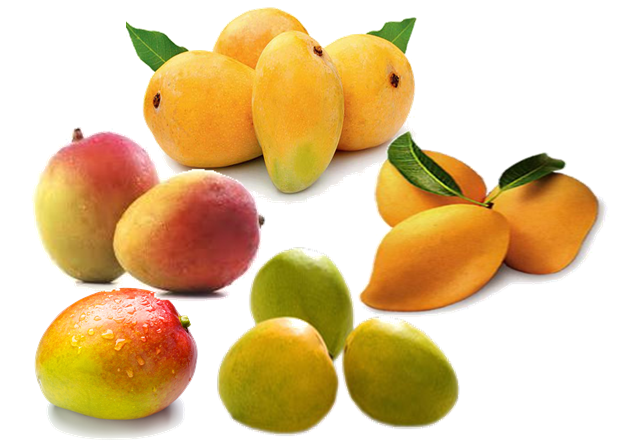 ৮০০ গ্রাম
বৃষ্টিপাতের গড় নির্ণয় করতে কী কী প্রয়োজন?
৬০০ গ্রাম
৭০০ গ্রাম
৫০০ গ্রাম
[Speaker Notes: চিত্রে কত প্রকারের আম আছে?আমের মোট ওজন কত? মোট আমের সংখ্যা কত?  প্রতিটি আমের গড় ওজন কত?  বর্ষা এবং আমের চিত্র দেখিয়ে প্রশ্নোত্তরের মাধ্যমে শ্রেণিতে পাঠের অনুকুল পরিবেশ সৃষ্টতে সহায়তা করা যেতে পারে।]
গাণিতিক গড়
পরিমাপক
কেন্দ্রীয় প্রবনতা 
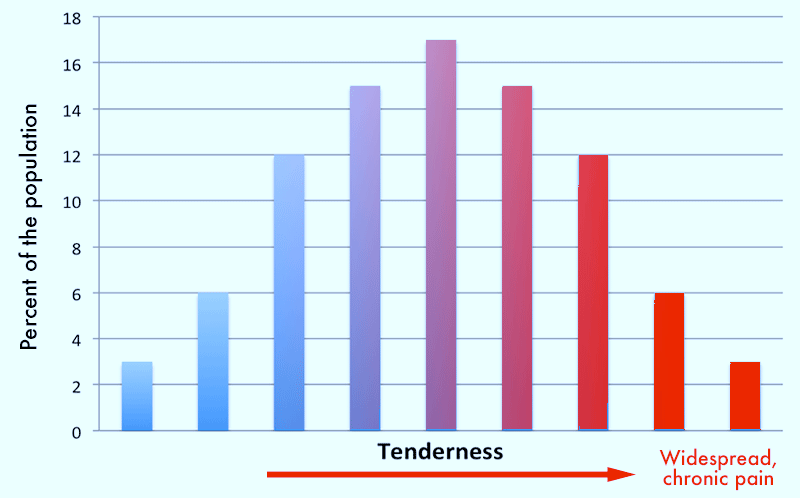 গড়
জনসংখ্যার হার
বয়স→ ১০    ২০   ৩০   ৪০    ৫০    ৬০   ৭০    ৮০   ৯০
[Speaker Notes: বয়স কোন অক্ষে আচগে? X অক্ষের বিন্দুগুলো কী কী? জনসংখ্যার হার কোন অক্ষে আছে? Y অক্ষের বিন্দুগুলো কী? কেন্দ্রীয় প্রবনতা কী ? এর পরিমাপক কী? পাঠ ঘোষণা।]
শিখনফল

এই পাঠ শেষে শিক্ষার্থীরা----------
১। গাণিতিক গড় ব্যাখ্যা করতে পারবে;
২। গাণিতিক গড়ের সূত্র বর্ণনা করতে পারবে;
৩। গাণিতিক সূত্রের সাহায্যে গড় নির্ণয় করতে পারবে;
৪। গড় নির্ণয় করে সমস্যা সমাধান করতে পারবে।
[Speaker Notes: স্লাইডটি হাইড করে রাখা হতে পারে অথবা দেখানো যেতে পারে।]
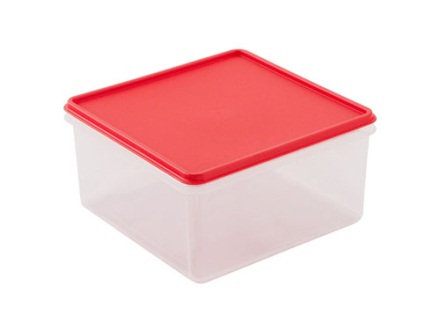 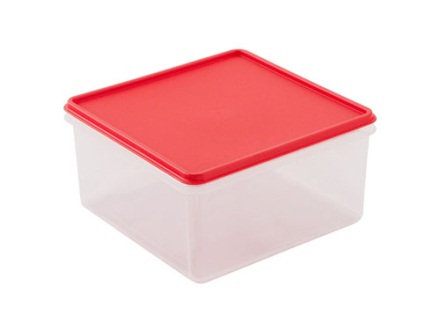 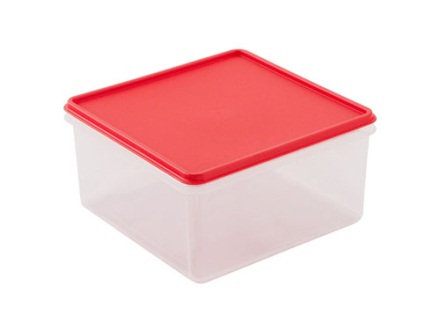 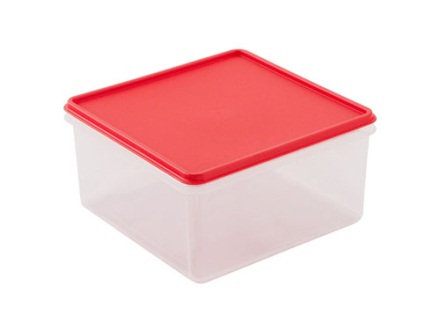 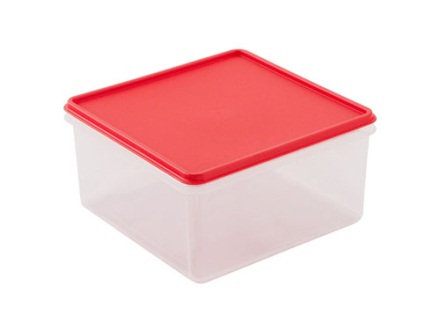 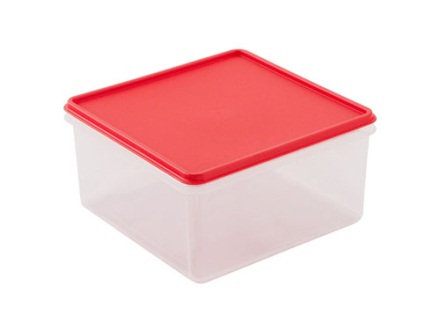 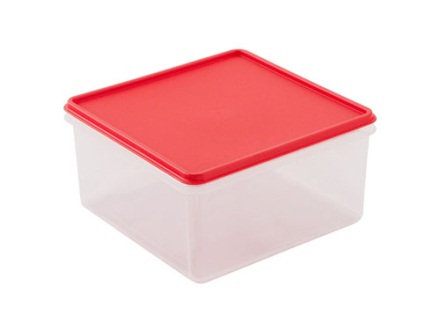 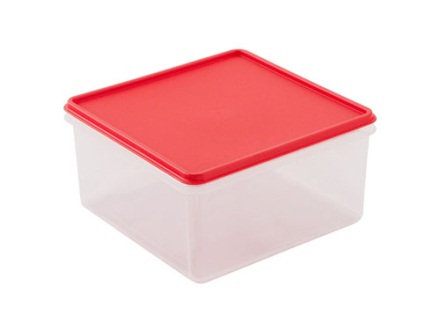 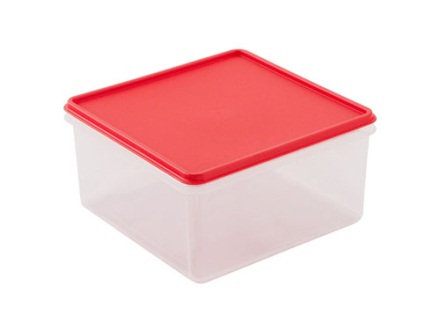 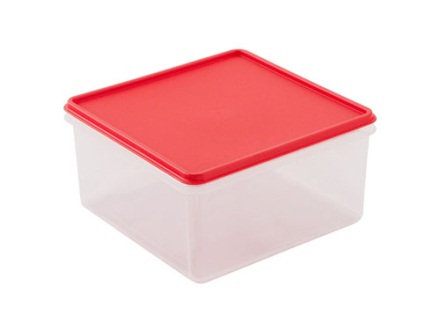 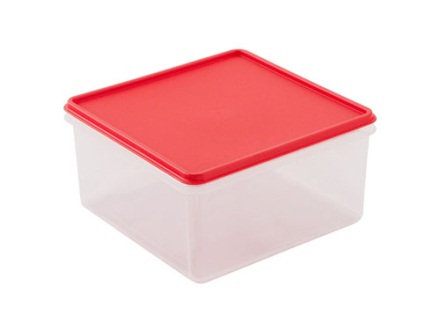 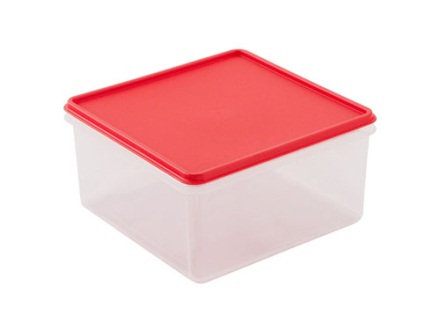 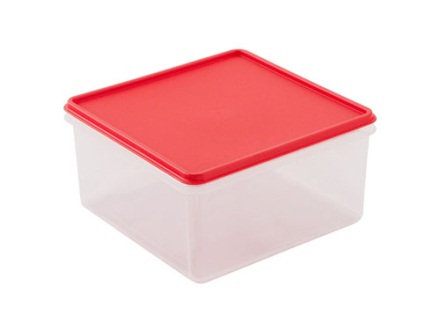 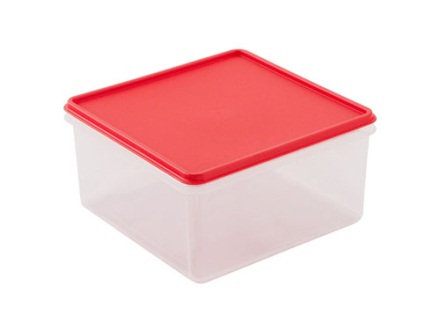 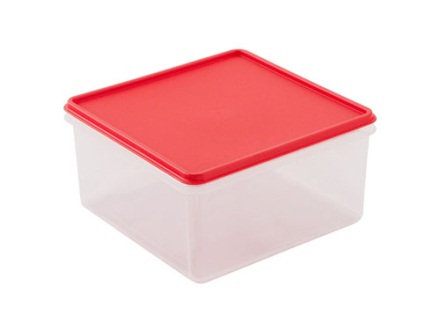 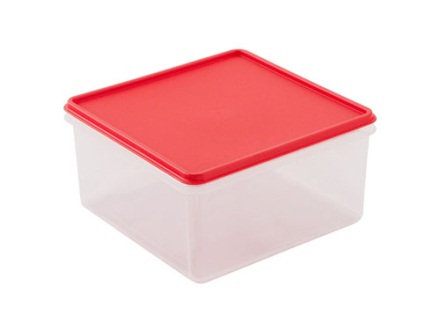 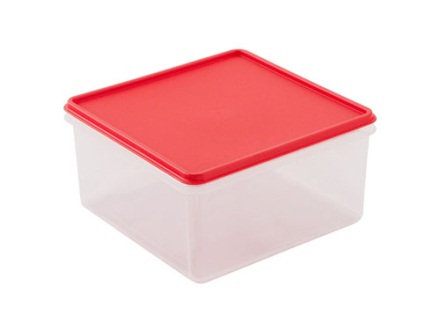 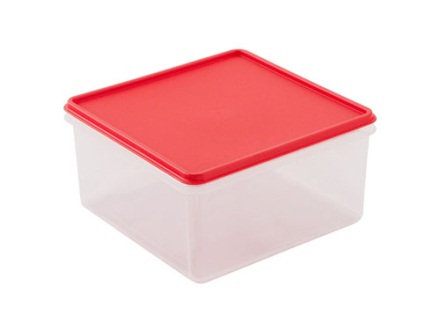 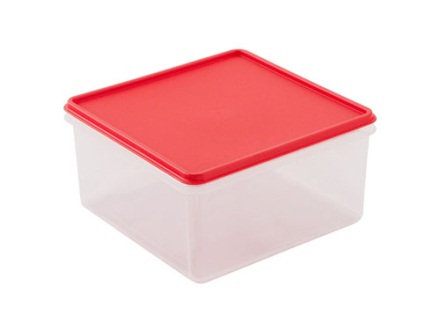 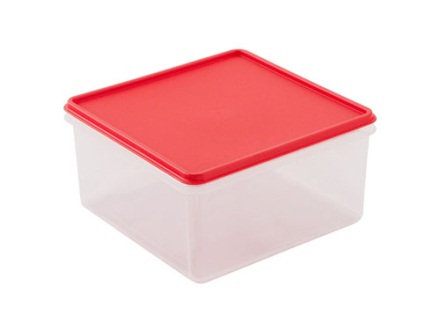 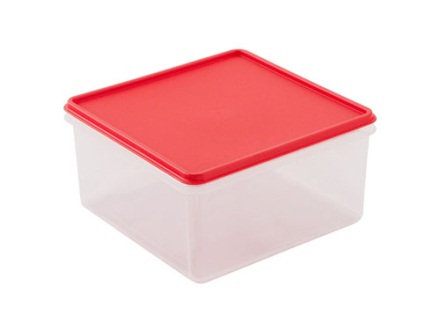 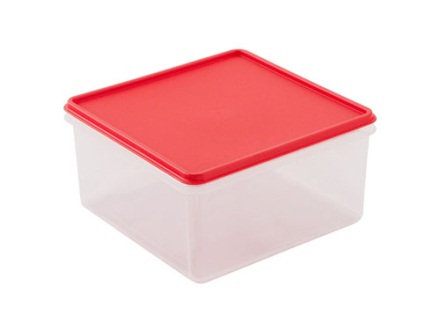 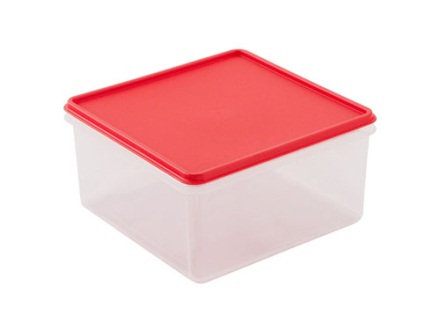 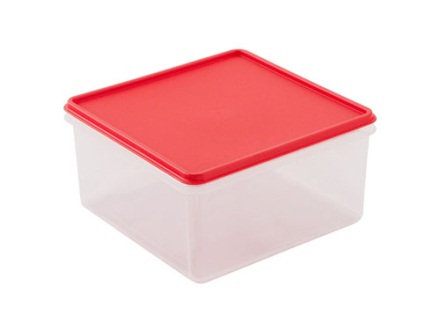 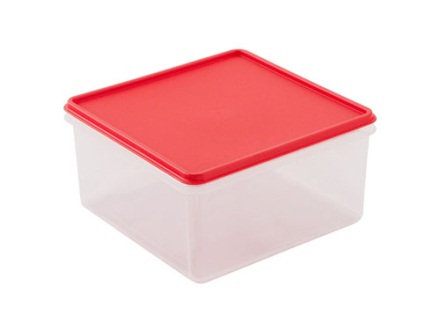 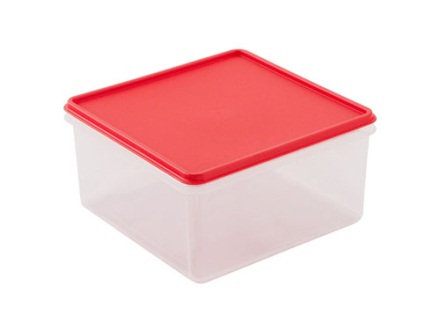 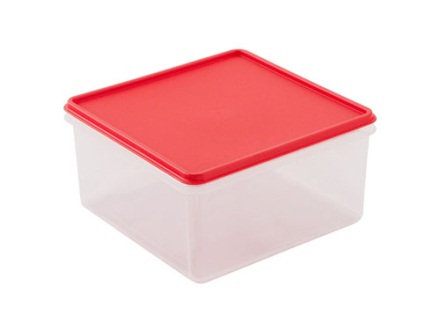 সারিতে মোট ৬টি স্তম্ভ আছে
৬টি স্তম্ভে ২৪টি টিফিন বক্স আছে
প্রত্যেক স্তম্ভে টিফিন বক্সের সংখ্যা ৪টি
গাণিতিক গড়
[Speaker Notes: কয়টি স্তম্ভ আছে? মোট টিফিন বক্সের সংখ্যা কত? প্রত্যেক স্তম্ভে কয়টি টিফিন বক্স আছে? ঐ সংখ্যাটিকে কী বলে? গাণিতিক গড় কাকে বলে?]
শিক্ষা বোর্ড উপাত্ত সংখ্যা
পাশের হারউপাত্ত সংখ্যা সূচক
মনে করি উপাত্তের  সংখ্যা = n
উপাত্তের সংখ্যা সূচক মান 
= x1, x2, x3, x4 ------------ xn ।
[Speaker Notes: শিক্ষা বোর্ডকে কী ধরা হয়? পাশের হারকে কী ধরা হয়? প্রদত্ত তথ্যের গড় কত? উপাত্ত সংখ্যার প্রতীক কী? সংখ্যা সূচকের মানের প্রতীক কী? গাণিতিক গড়ের প্রতীক কী? গড় নির্ণয়ের সূত্র কী?]
১৯
১৫
১৪
১৭
১৬
১৫
১৪
১৮
১৩
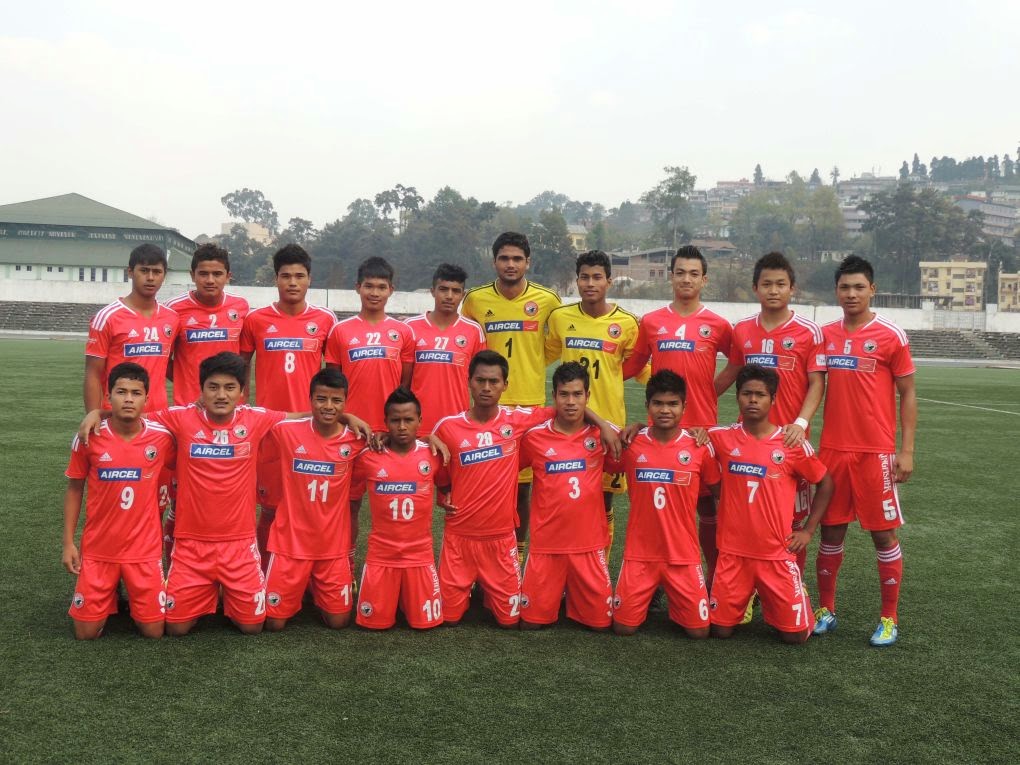 ১৬
১৫
১৭
১৬
১৮
১৪
১৫
১৭
১৮
খেলোয়ারদের গড় বয়স(বছরে) কত?
[Speaker Notes: শিক্ষার্থীদের দ্বারা বোর্ডে সমস্যার সমাধাব  করার সহায়তা করা যেতে পারে]
বিয়োগফলের গড় = ( ৩৬  ১৬) = ২.২৫
প্রকৃত গড় = অনুমিতি গড় + বিয়োগফলের গড়
                  = ৩৫ + ২.২৫ = ৩৭.২৫
অবিন্যস্ত উপাত্তের গাণিতিক
 গড় নির্ণয়ের সংক্ষিপ্ত পদ্ধতি
[Speaker Notes: অনুমিত গড় নির্ণয়ের নিয়ম কী? উপাত্ত সংখ্যা কত? ক্রমযোজিত সমষ্টি কত? বিয়োগফলের গড় কত? প্রকৃত গড় নির্ণয়ের সূত্র কী? প্রকৃত গড় কত?]
একক কাজ
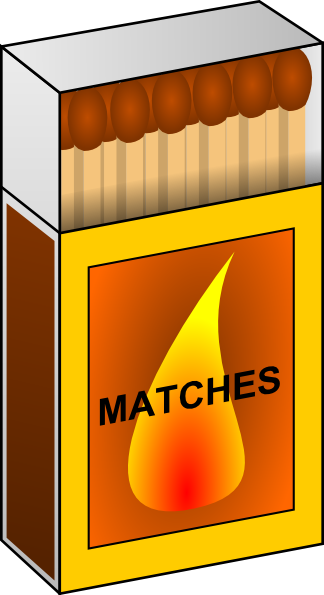 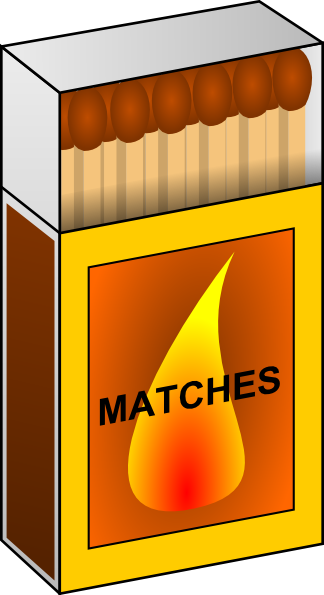 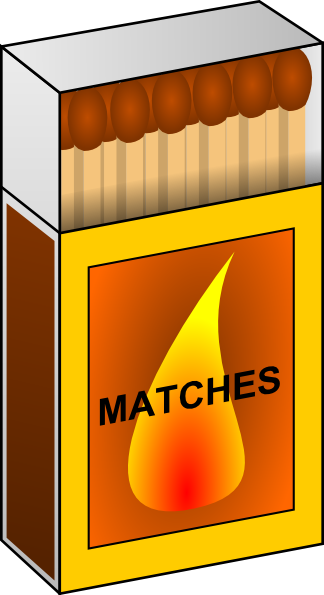 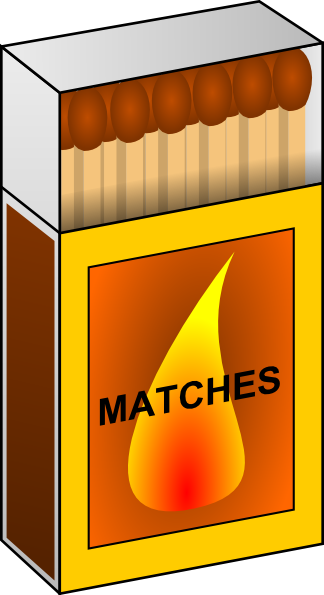 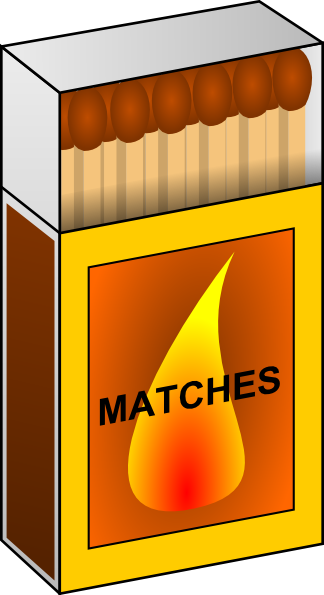 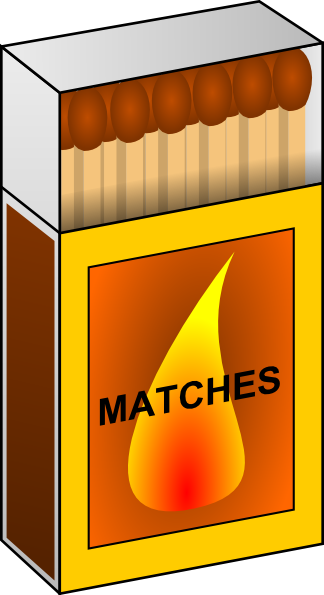 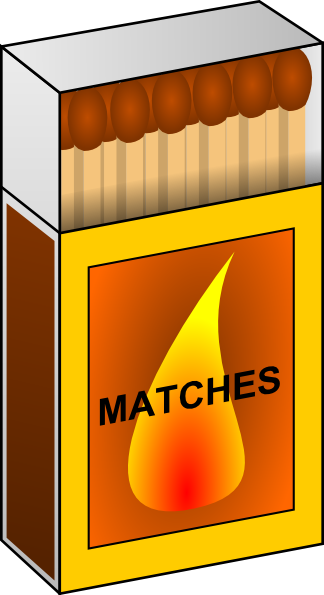 ৩৩
৫৪
৫৮
৪৩
৩৮
৪৮
৪৪
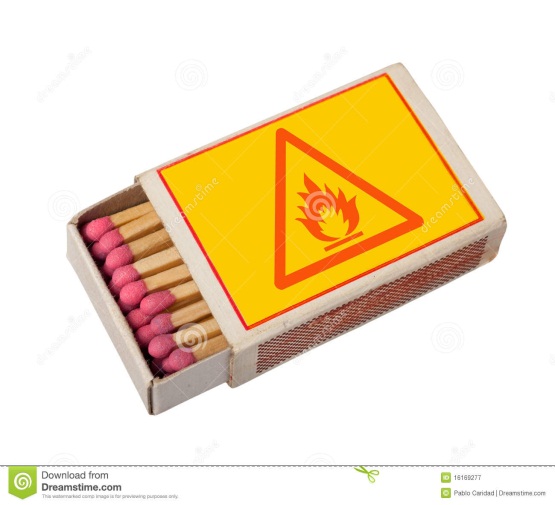 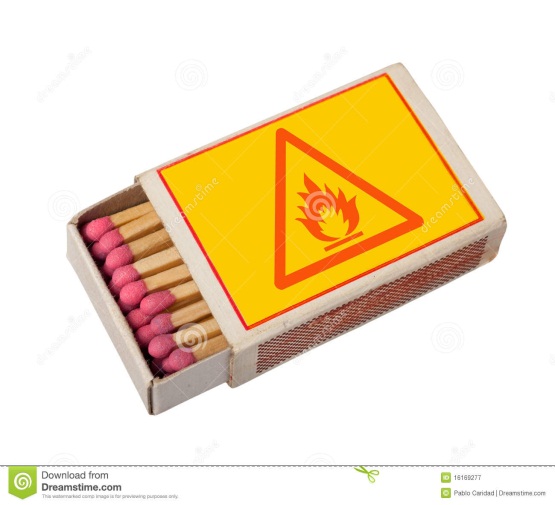 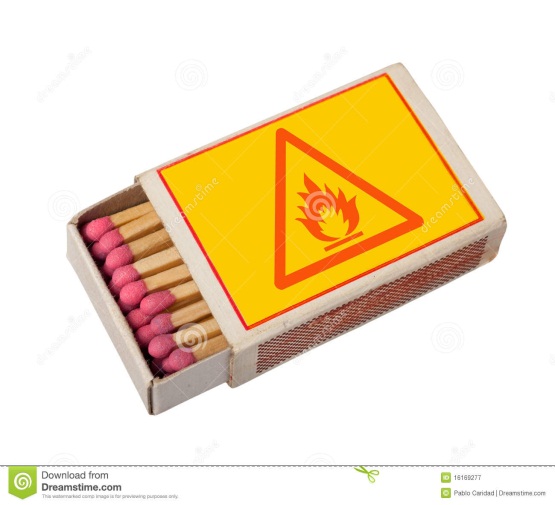 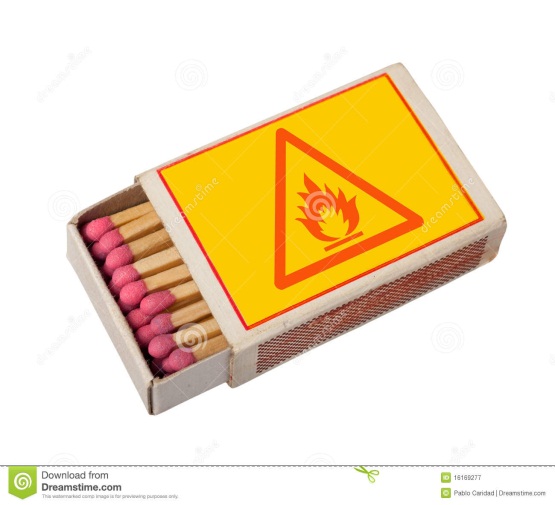 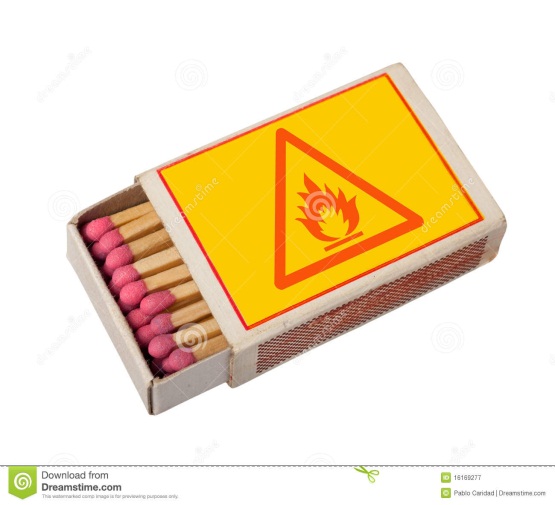 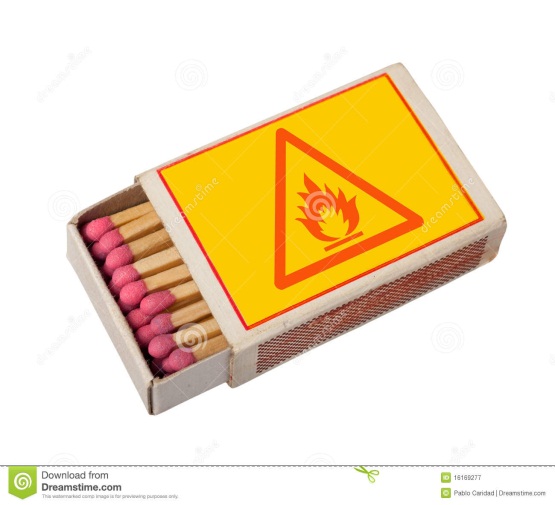 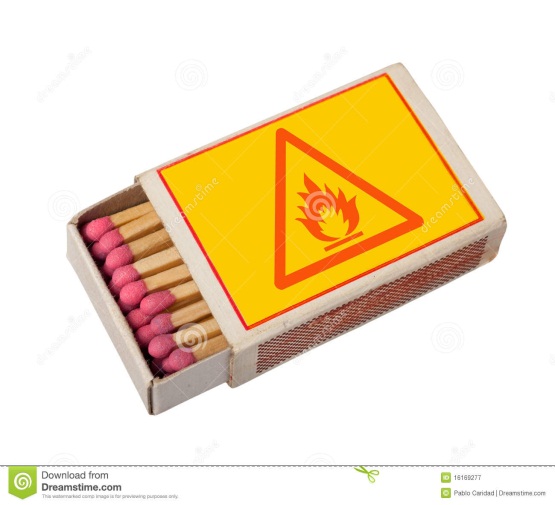 ৪৭
৪০
৩৫
৪২
৫০
৩৭
৪৫
অবিন্যস্ত উপাত্তের গাণিতিক গড়(সংক্ষিপ্ত পদ্ধতি) নির্ণয় কর।
[Speaker Notes: সময়----৫ মিনিট। শিক্ষক সঠিক সমাধান শিক্ষার্থী দ্বারা বোর্ডে নির্ণয় করতে সহায়তা করতে পারেন।]
বিন্যস্ত উপাত্তের গাণিতিক
 গড় নির্ণয়ের  পদ্ধতি
[Speaker Notes: বিন্যস্ত উপাত্তের গড় নির্ণয়ের জন্য ঘর কয়টি?  k দ্বারা কী বোঘায়? N  কীসের প্রতীক?  বিন্যস্ত উপাত্তের গড় নির্ণয়ের সূত্র কী?  শিক্ষার্থীদের ধারণা দেওয়া যেতে পারে।]
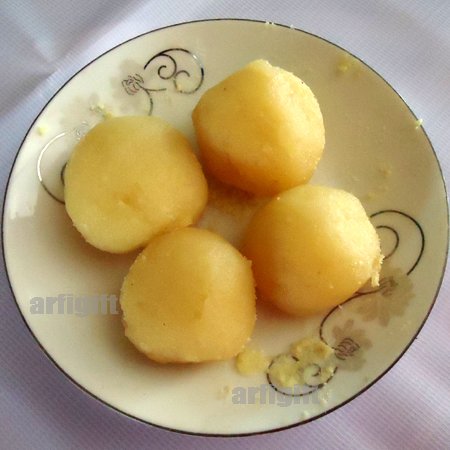 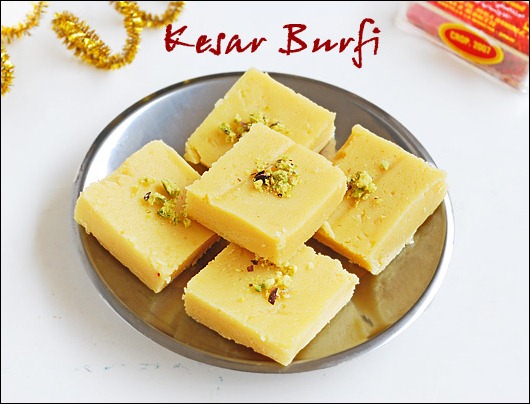 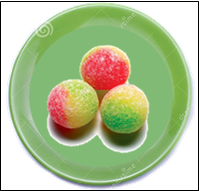 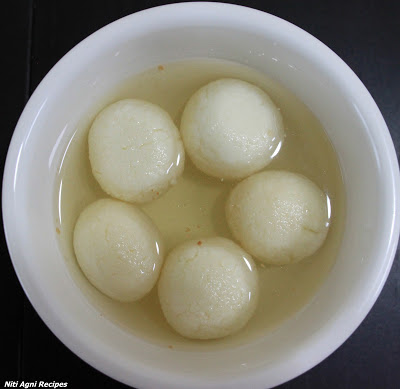 ৪১ –৫০
২১ –৩০
৩১ –৪০
১১ –২০
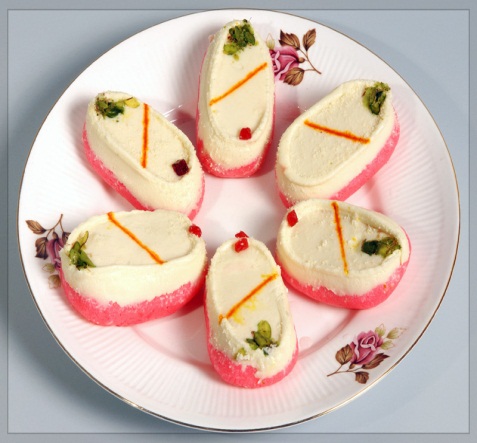 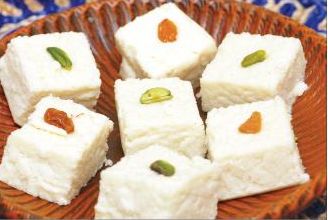 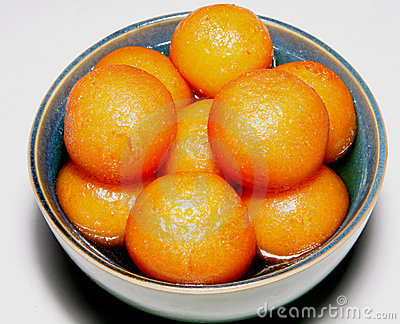 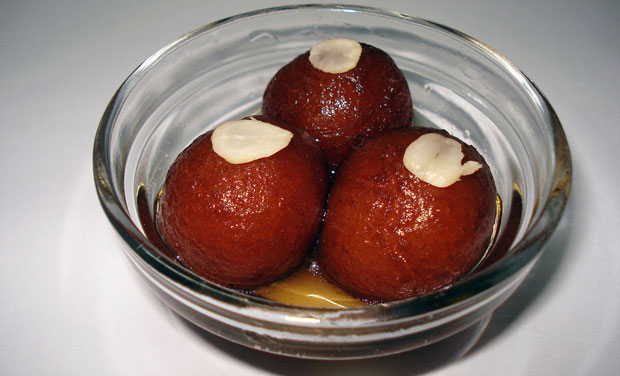 ৮১ –৯০
৬১ –৭০
৭১ –৮০
৫১ –৬০
৪২টি মিষ্টির ওজন( গ্রামে) দেওয়া আছে। গনসংখ্যা নিবেশণ সারণি 
তৈরি করে গাণিতিক গড় নির্ণয় কর।
[Speaker Notes: বোর্ডে শিক্ষার্থীদের দ্বারা সমস্যাটির সমাধান করার সহায়তা করা যেতে পারে।]
মূল্যায়ন
১। xi  = কত?
2। fi xi  = কত?
২৮১৫
3। গানিতিক গড় কত?
৫৬.৩
3। গানিতিক গড় নির্ণয়ের সূত্র কী?
3। শ্রেণীর মধ্যমান নির্ণয়ের সূত্র কী?
[Speaker Notes: মূল্যায়ন প্রশ্নের উত্তরগুলো শিক্ষার্থীদের দ্বারা বোর্ডে লেখানো যেতে পারে। সময়----৮ মিনিট।]
বাড়ির কাজ
১। ৮ম শ্রেণীর ৪২ জন শিক্ষার্থীর বার্ষিক পরীক্ষায় গণিত বিষয়ের প্রাপ্ত নম্বর হলোঃ
ক. শ্রেণিব্যবধান ৫ ধরে শ্রেণিসংখ্যা নির্ণয় কর।
খ. শ্রেণিব্যবধান ৫ ধরে গণসংখ্যা নিবেশণ সারণি তৈরি কর।
গ. সারণি থেকে গড় নির্ণয় কর।
[Speaker Notes: শিক্ষক সমাধান করার প্রাথমিক ধারনা শিক্ষার্থীদের জানাতে পারেন।]
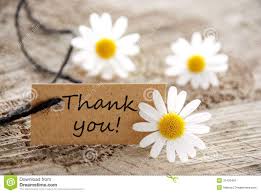